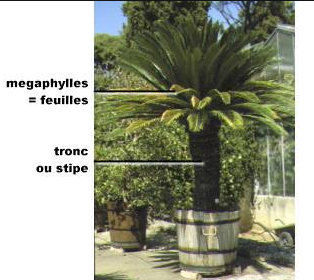 3. Les Pré-spermaphytes
1. Généralités
Les pré-spermaphytes constituent un groupe intermédiaire entre les ptéridophytes et les 
spermaphytes. 
Durant longtemps, ils ont été considérés comme des gymnospermes. 
A l’heure actuelle, ce groupe est représenté par quelques plantes reliques exemples: 
Le ginkgo, les cycas et leurs alliés.
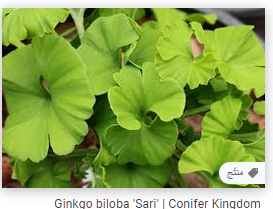 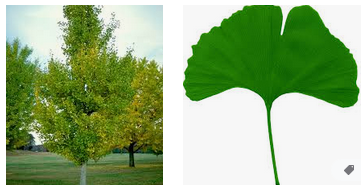 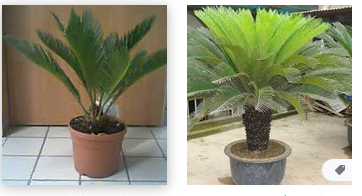 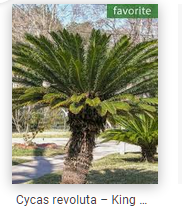 2. Caractères généraux
Les préphanérogames

 la présence d’ovules qui n’évoluent pas en graines, ces ovules par leurs téguments renforcés simulent des graines avec lesquelles on les a confondus. 

Les besoins nécessaires au développement de l’embryon sont fixés avant la fécondation, le tégument est formé, les réserves sont accumulées.
Sont ovipares parce qu’ils sont physiologiquement séparés (pas de relation effectuée entre la plante mère et l’ovule fécondé).
Morphologiquement
 Un ovule fécondé est identique à un ovule vierge, par contre chez les phanérogames un ovule après fécondation change d’aspect et se transforme.
La fécondation 
    Se réalise en milieu liquide: les anthérozoïdes sont ciliés mais ne nagent pas, ils descendent par gravité, la fusion des gamètes peut durer plusieurs mois.
Le développement 
L’œuf en embryon se fait toujours lorsque l’ovule fécondé tombe dans le sol, il continue sa croissance puis la jeune plantule s’enracine et donne un nouvel individu.
La ramification 
De leur appareil végétatif est souvent dichotomique, l’anatomie primaire rappelle celle des fougères (vaisseaux à ponctuations scalariformes).
3. Classification
Il y a deux ordres importants, ce sont des espèces des pays chauds.
1. Ordre des cycadales:
Leur port est intermédiaire entre celui des fougères arborescentes et des palmiers (2m), leur tronc est épais et se termine par une rosette de feuilles de grande taille à gros ovules (œufs pigeon).

 Les ovules fécondés sont riches en amidon d’où leur utilisation en alimentation en
Asie, ils renferment un hétéroside «la cycasine» responsable d’une toxicité hépatique.
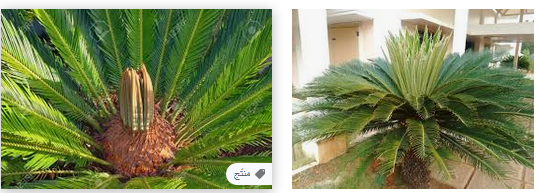 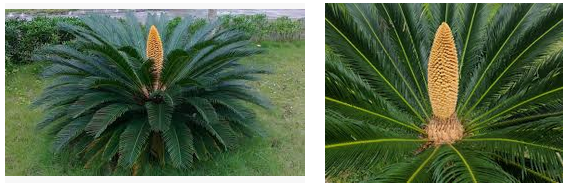 2. Ordre des Gingkoales :
Etude d’un type: «Ginkgo biloba» 
Grand arbre dioïque, de 30 à 40 m de longueur, originaire de Chine, très cultivé en Europe, à feuilles caduques pétiolées à limbe en éventail, bilobé à lobes crénelés groupés par 3 ou 5.
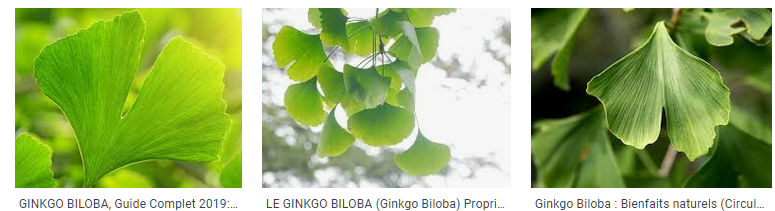 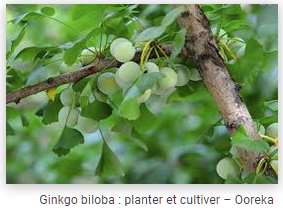 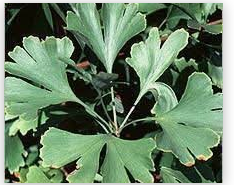 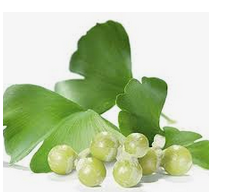 Emploi:
Extraits standardisés à partir des feuilles: 24% flavonoïdes + 6% sesquiterpènes Déficit intellectuel chez les personnes âgées (altération de la mémoire, confusion, céphalée).
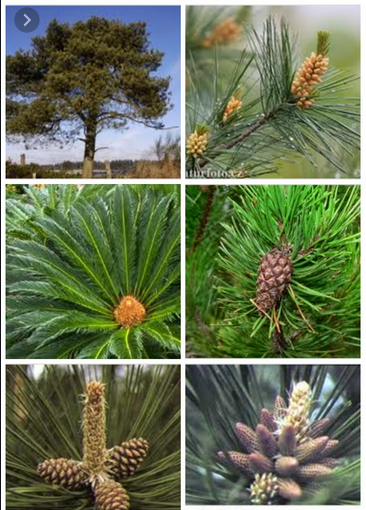 4. Les spermaphytes
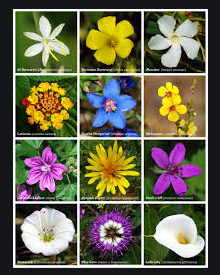 a. Les Angiospermes
Introduction
Les Angiospermes, ou Plantes à fleurs, seraient apparues au Crétacé inférieur, près de l’équateur, il y a environ 130 millions d’années. 
Les Gymnospermes et les Ptéridophytes dominaient alors la surface du globe. 
Les Angiospermes auraient d’abord été confinées à des niches écologiques délaissées par les autres groupes alors dominants, puis, à partir du Crétacé moyen,
auraient envahi le reste du globe par radiation adaptative grâce à leurs appareils végétatifs et reproducteurs particulièrement performants.

 La coévolution avec les Insectes et les Vertébrés a certainement contribué à leur expansion rapide et à leur succès sur les autres lignées. 

Leur exceptionnelle potentialité de diversification est aussi favorisée par leur plasticité végétative et reproductive liée à une activité méristématique bien supérieure à celle d’autres groupes.
D’où viennent les Angiospermes? 

Il semble qu’il faille en chercher l’origine du côté des grandes Fougères à graines (les ptéridospermales). 
Selon plusieurs analyses cladistiques,les Ptéridospermales, génétales et Angiospermes, partageraient un ancêtre commun.
2. Généralités:
Une fleur composée de parties stériles externes (pétales et sépales) et de pièces fertiles internes (étamines et carpelles).
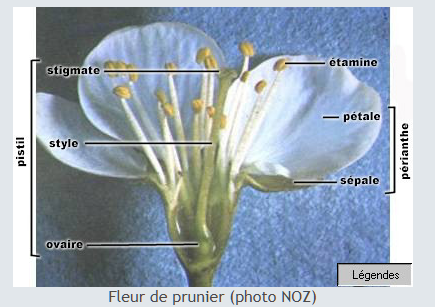 Ovule protégé dans un carpelle complètement fermé qui donnera le fruit.
fruit
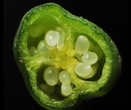 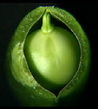 Ovule
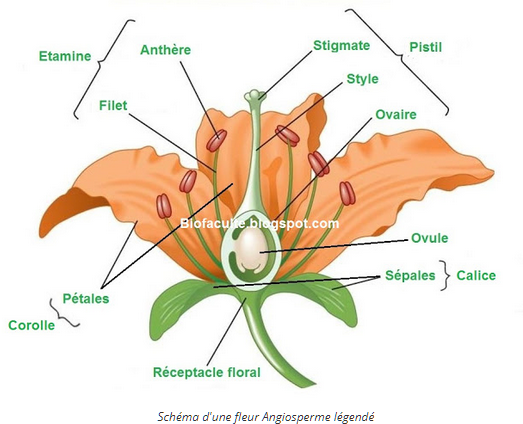 Un gamétophyte femelle extrêmement réduit, constitué dans la majorité des cas par 8 noyaux et 7 cellules.
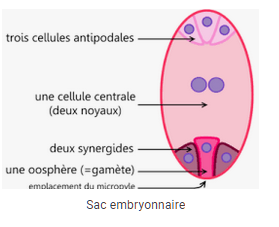 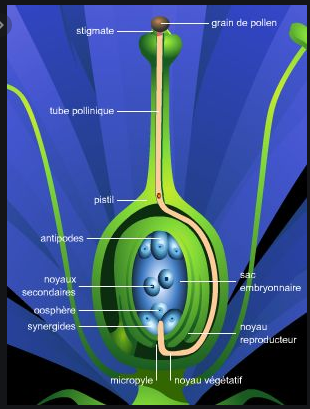 Un gamétophyte mâle ou grain de pollen contenant 
3 noyaux.
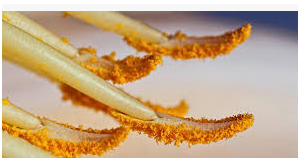 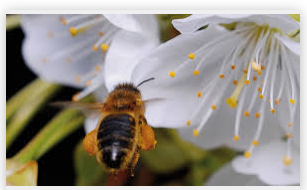 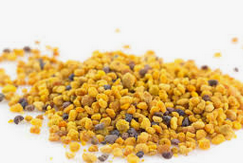 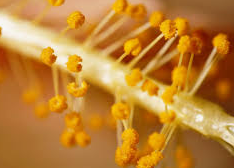 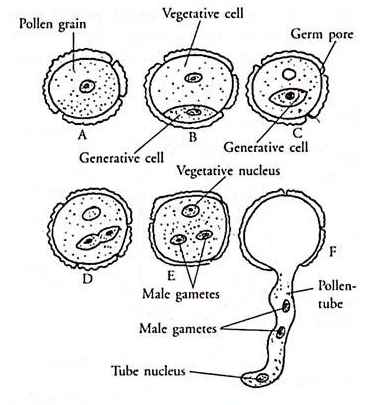 Un gamétophyte mâle
Colonisation de tous les milieux : climat froid, équatorial, désertique, aérien, eaux douces ou marines. 56 Ordres, 445 Familles, 250 000 à 300 000 espèces décrites.
3. Anatomie et Morphologie de l’appareil végétatif
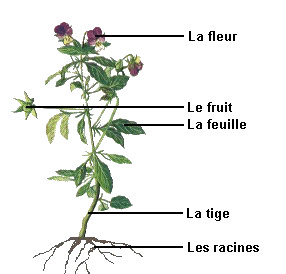 4. Reproduction et cycle de vie
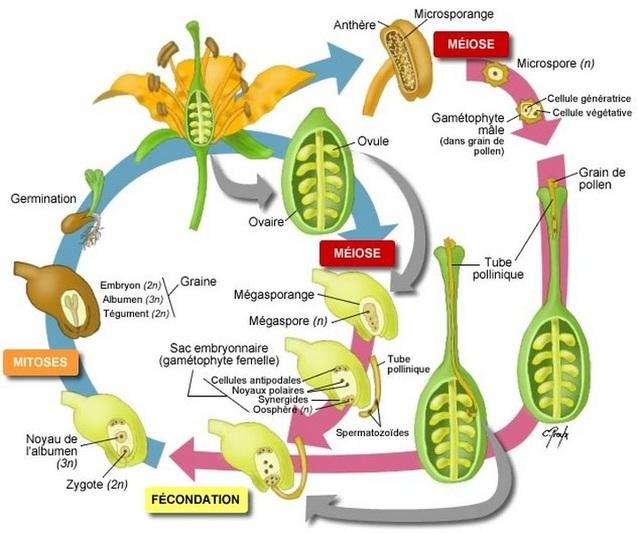 5. Classification et caractéristiques des grands groupes
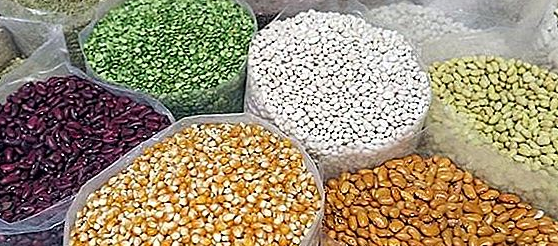 Les Monocotylédones  
Embryon à un seul 
cotylédon.
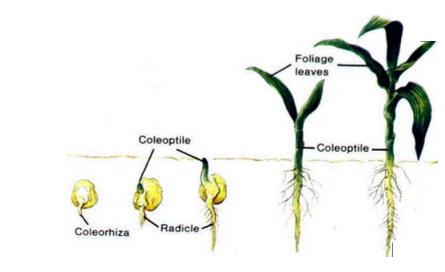 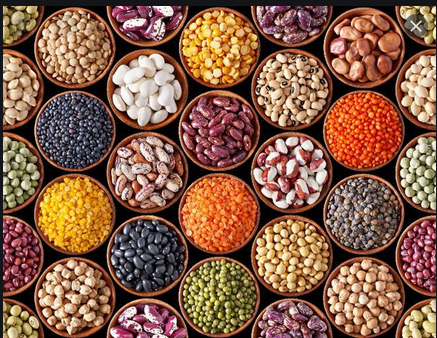 Les Dicotylédones
Embryon à deux cotylédons.
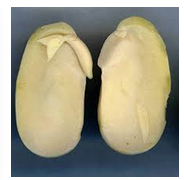 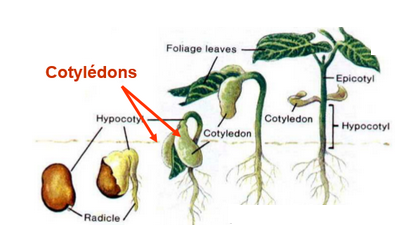 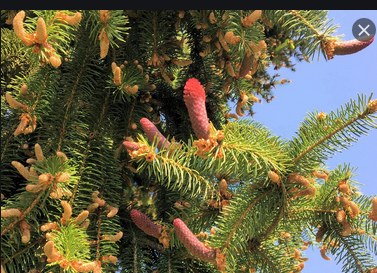 b. Les Gymnospermes
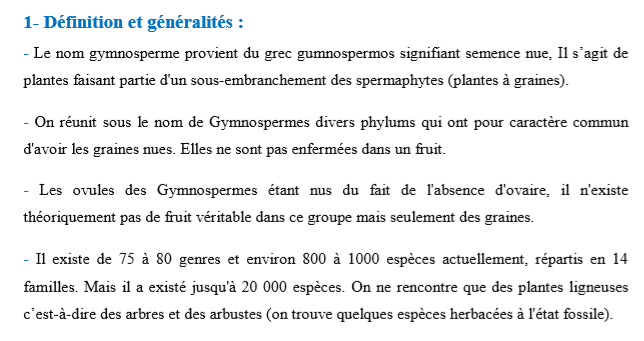 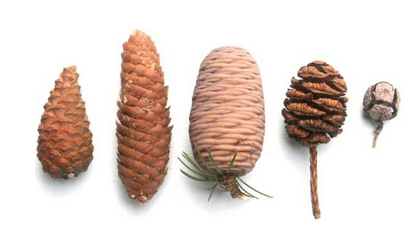 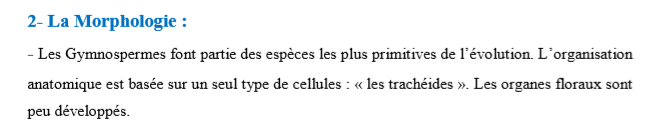 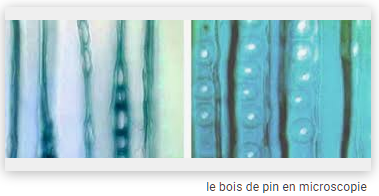 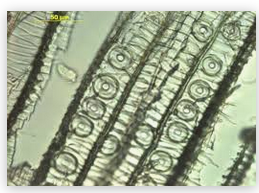 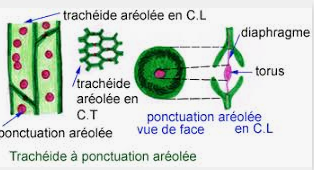 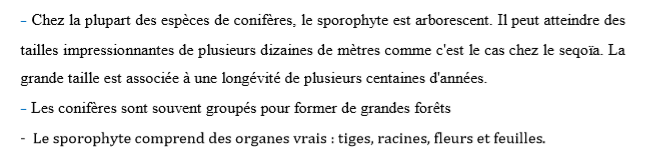 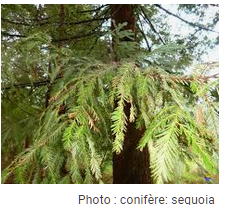 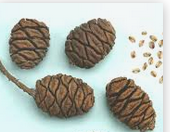 3. Reproduction et cycle de vie
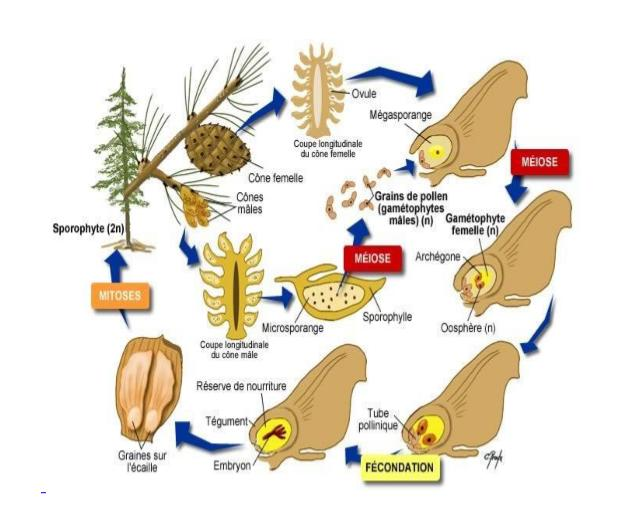 4. Classification
Les principales familles
* Famille Pinacées : - Pin : Pinus.sp
- Arbre monoïque, résineux. 
- Les aiguilles sont réunies par deux sur des brachyblastes. 
- Organes mâles : petits cônes staminaux. 
- Organes femelle : cône femelle à développement lent, et il leur faut deux ans pour se transformer en pomme de pin mûre.
Intérêt :
- Les feuilles (huiles essentielles) : antiseptique pour les poumons, utilisées en cas de d’asthme, bronchite, flatulence.  
- La tige et les branches (résine) : désinfecte les voies respiratoires.
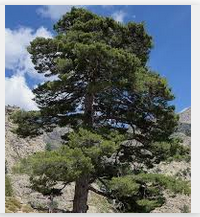 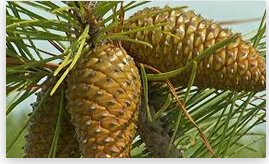 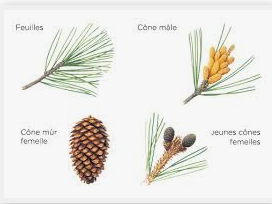 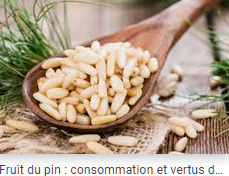 *Famille Cupressacées :
 20 genres, 150 espèces. Cônes petits et globuleux
- Cyprés : Cupressus sempervirens
Intérêt :
Agite sur les varices, les hémorroïdes en fortifiant les vaisseaux sanguins antispasmodiques.
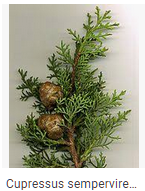 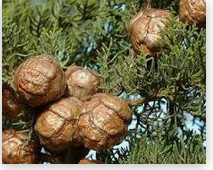 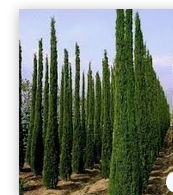 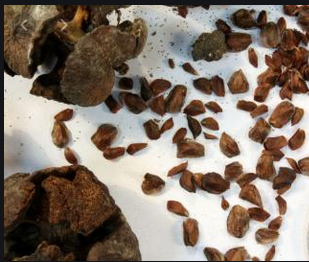 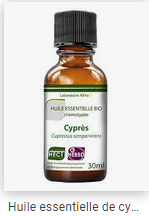 - Genévrier : Juniperus sp
- Plante aromatique, petite arbre ou arbuste, les feuilles sont des aiguilles piquantes.
- Les écailles de cône deviennent charnues à maturité : baies de genéveier.
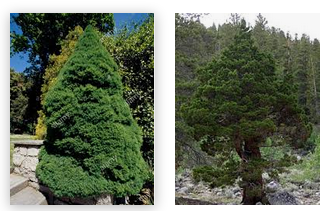 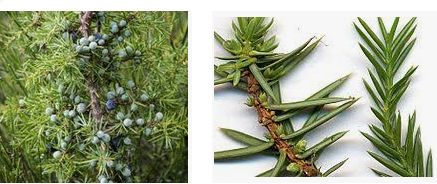 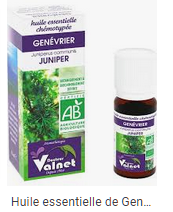 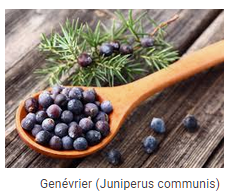 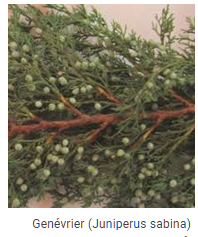 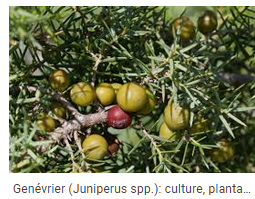 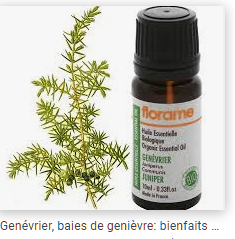 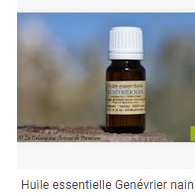 *Famille Taxacées : -L’if : Taxus baccata
- Petite arbre à aiguilles disposées sur deux rangs, dioïque.  
Le bois n’est pas résineux. 
 Les ovules sont enchâssés dans un tégument externe dit arille qui après la fécondation, entoure la graine d’une enveloppe charnue et rouge.
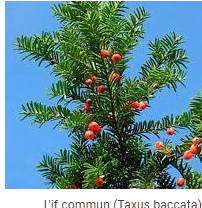 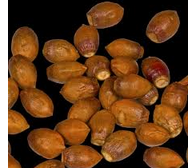 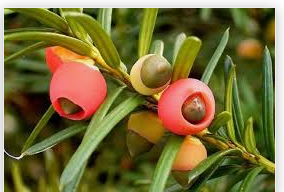 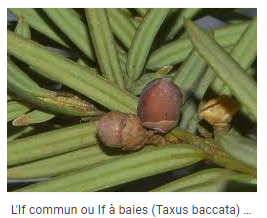 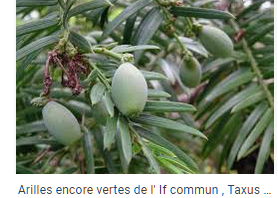 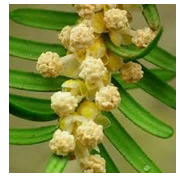 Intérêt :
- Les arilles, c’est-à-dire les pseudo-baies  débarrassées de la graine toxique, sont béchiques et laxatives.
La toxicité :
Le bois, l’écorce, les feuilles, les graines contiennent un alcaloïde toxique, 
La taxine : est un poison du cœur et du système nerveux, un anesthésique qui tue par paralysie du cœur et par asphyxie.
Bon confinement
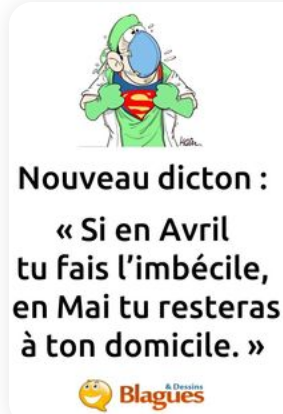